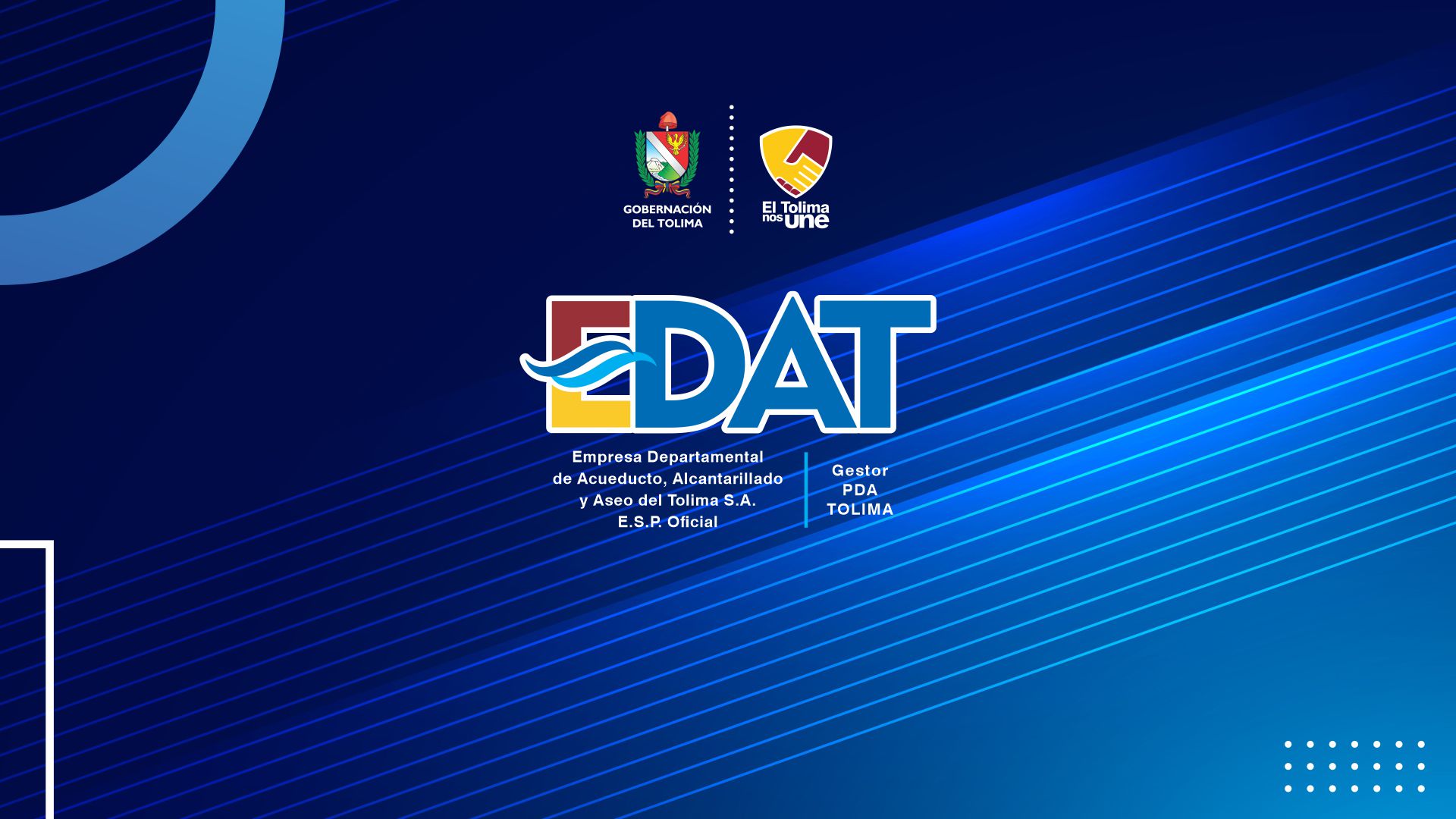 COMITÉ INSTITUCIONAL DE GESTIÓN Y DESEMPEÑO
AGENDA
Verificación del Quorum
Lectura y aprobación del orden del día
 revisión de resultados y trazabilidad MIPG años 2022 – 2023.
Presentación y aprobación de la visión actualizada acorde a el nuevo plan de desarrollo de la gobernación del Tolima (2024 – 2027).
 Programación de la fecha para realizar la inducción y reinducción con todo el personal.
Designación del colaborador que brindara la información por área para realizar la actualización de: Matrices DOFA, Normogramas, Mapas de riesgos e Indicadores.
Intervención por la profesional en seguridad y salud en el trabajo con el fin de exponer temas del sistema de gestión de seguridad y salud en el trabajo (SG-SST) y la actualización de la política SST
conclusiones y recomendaciones
Lectura y aprobación del acta de la reunión del día de hoy.
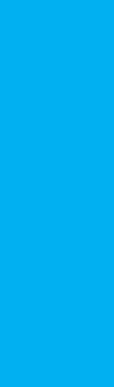 1.
Verificación del Quorum
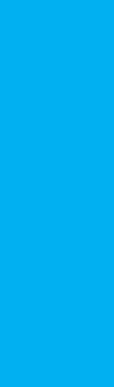 COMPONENTES
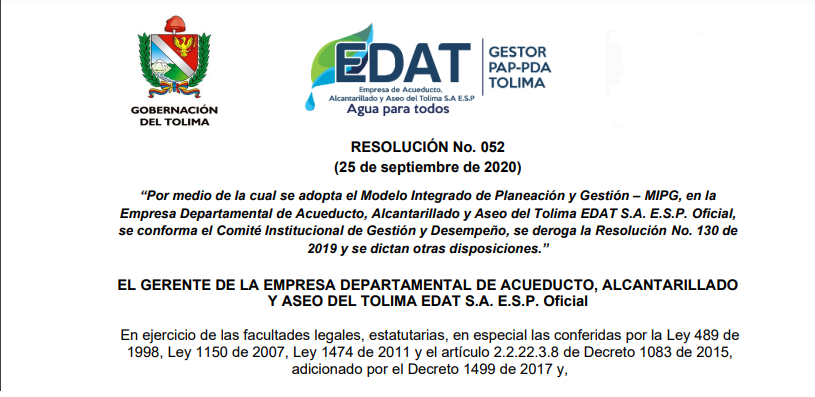 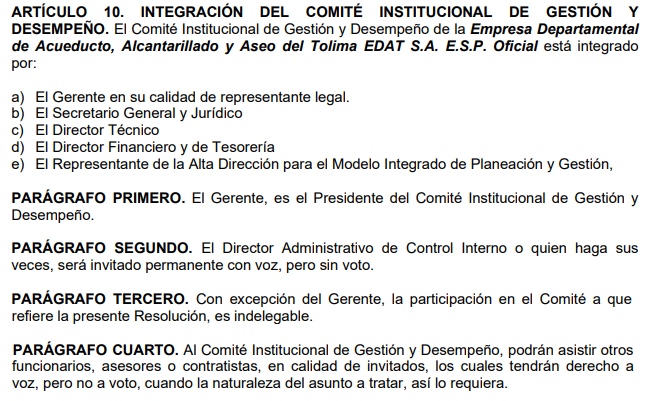 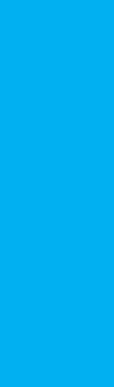 2.
Lectura y aprobación del orden del día
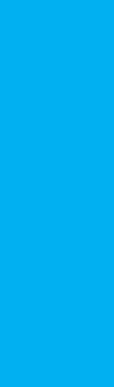 3.
Revisión de resultados y trazabilidad MIPG años 2022 – 2023.
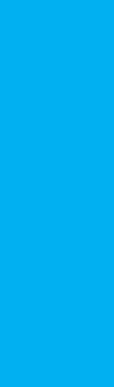 Revisión de resultados y trazabilidad MIPG años 2022 – 2023.
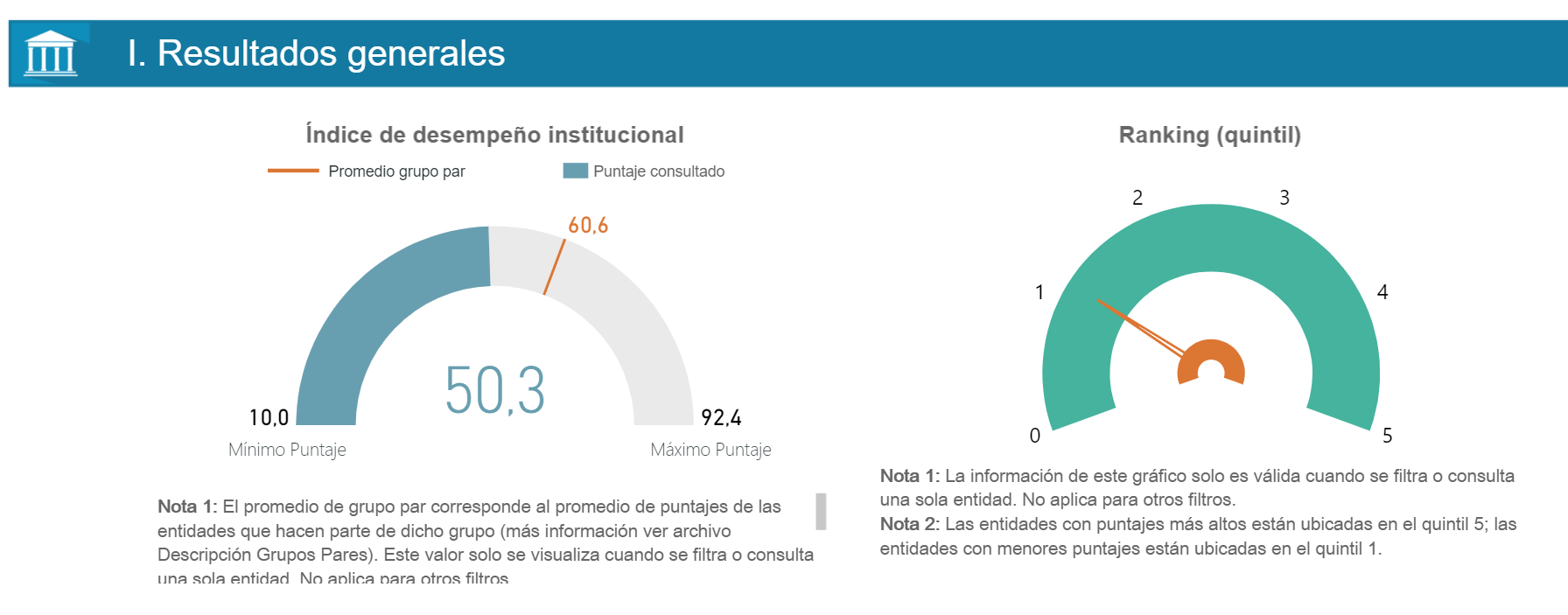 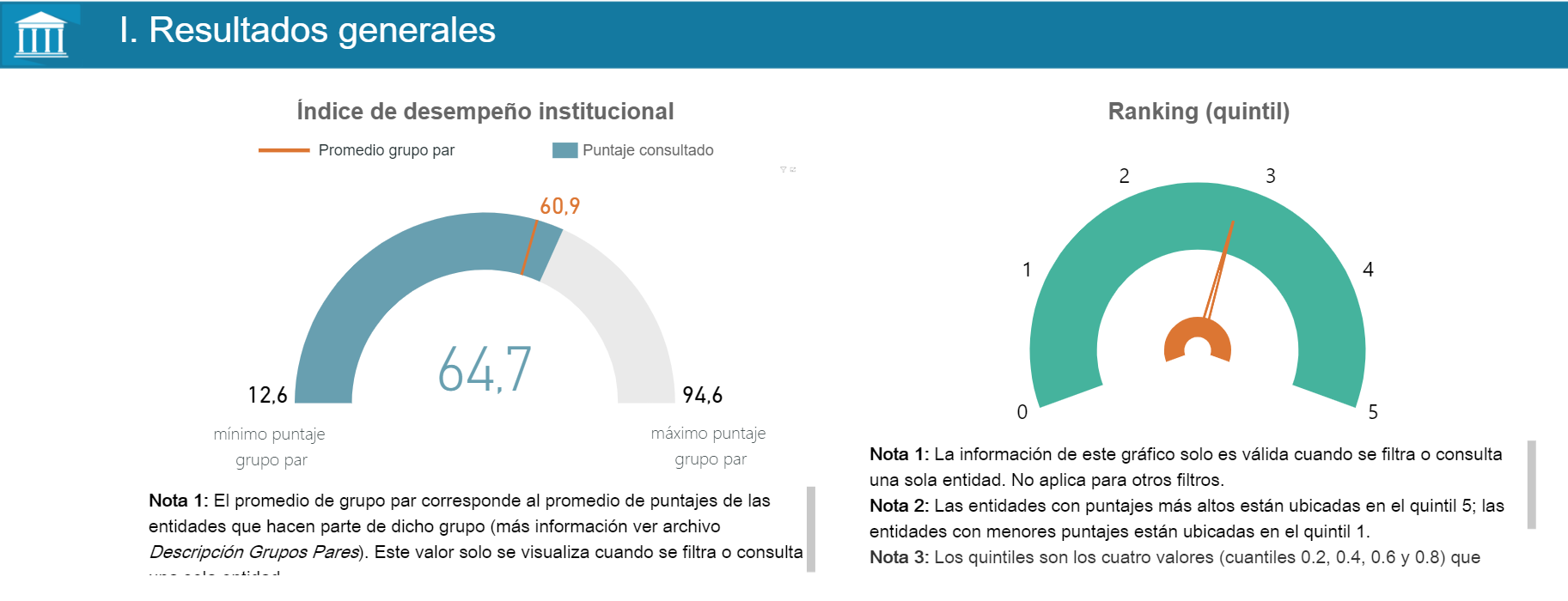 2019
2020
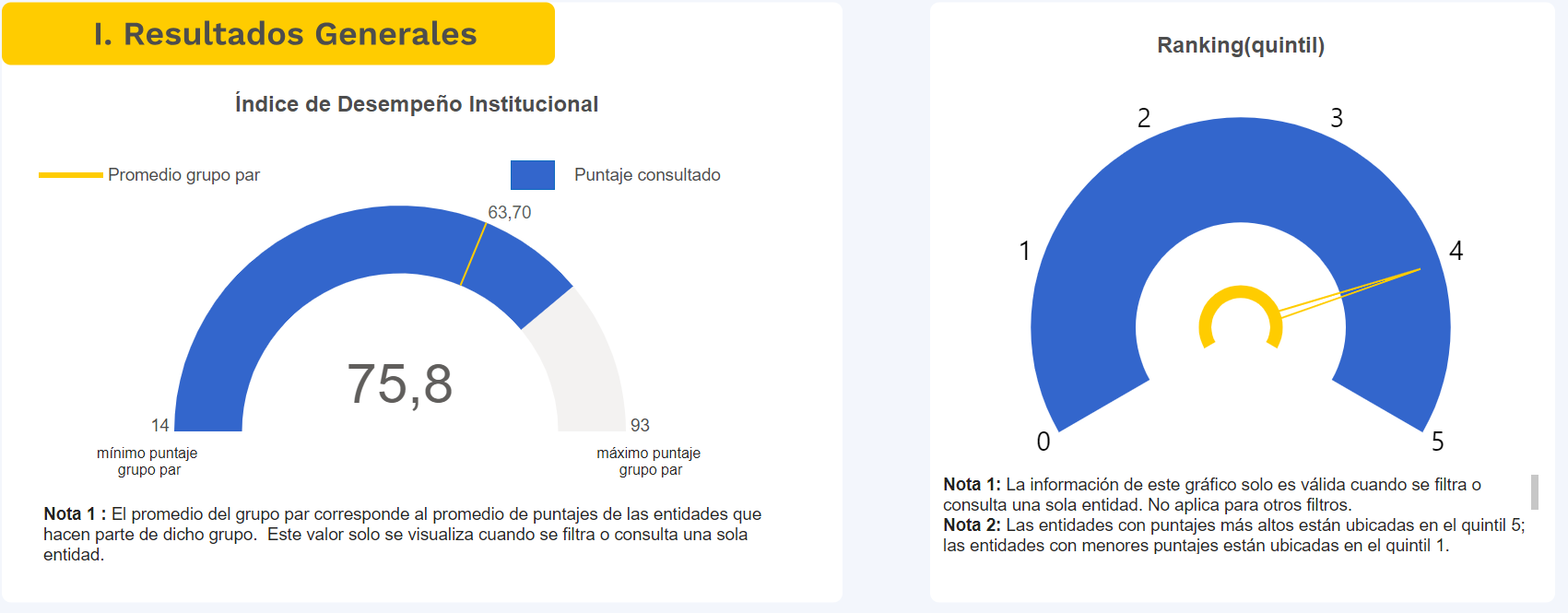 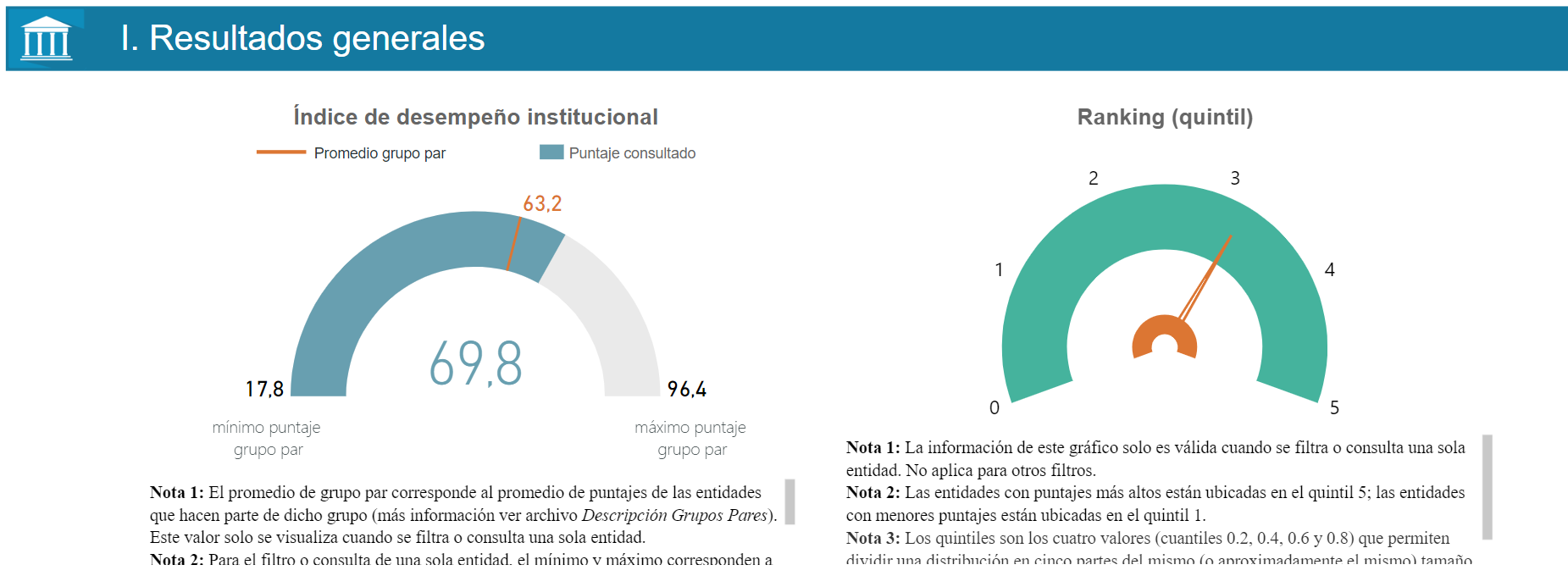 2022
2021
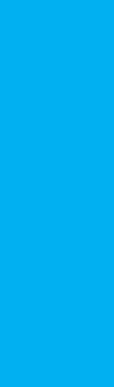 Revisión de resultados y trazabilidad MIPG años 2022 – 2023.
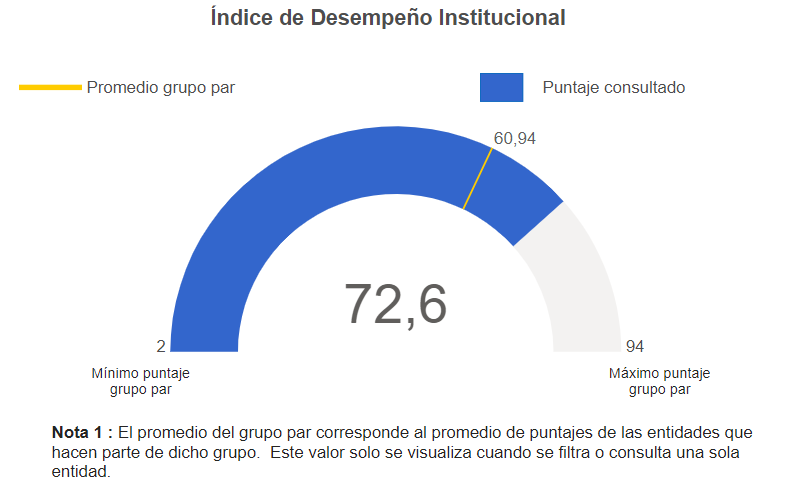 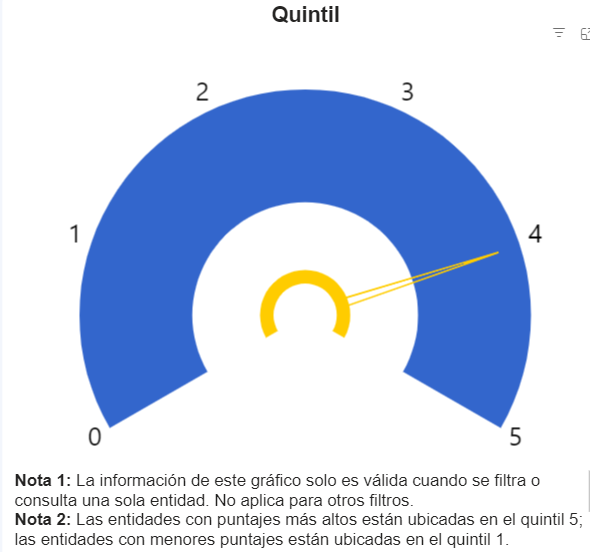 2023
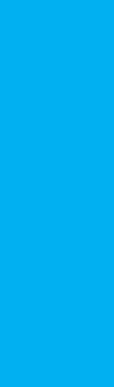 Revisión de resultados y trazabilidad MIPG años 2022 – 2023.
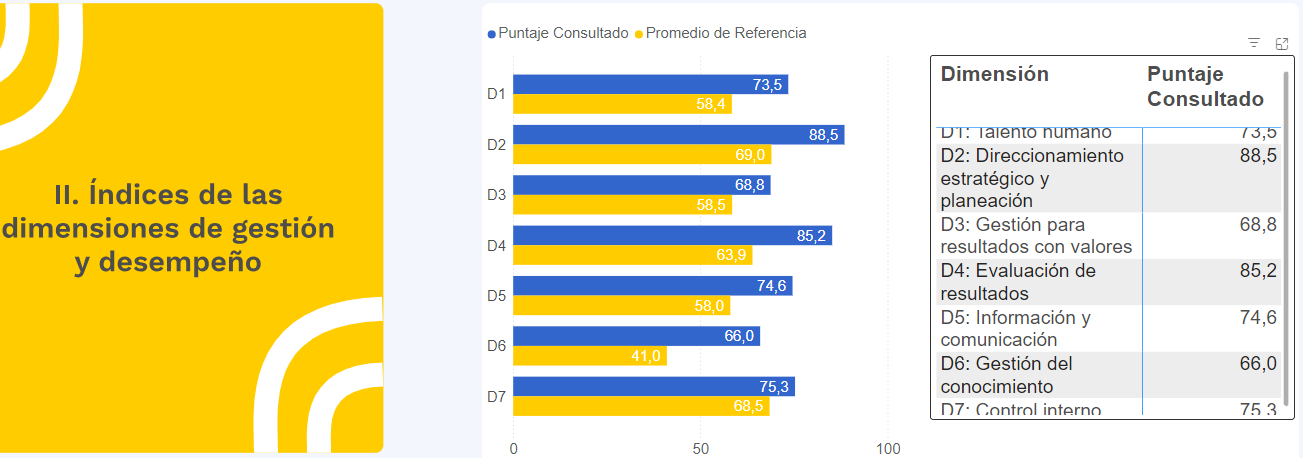 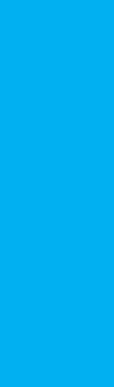 Revisión de resultados y trazabilidad MIPG años 2022 – 2023.
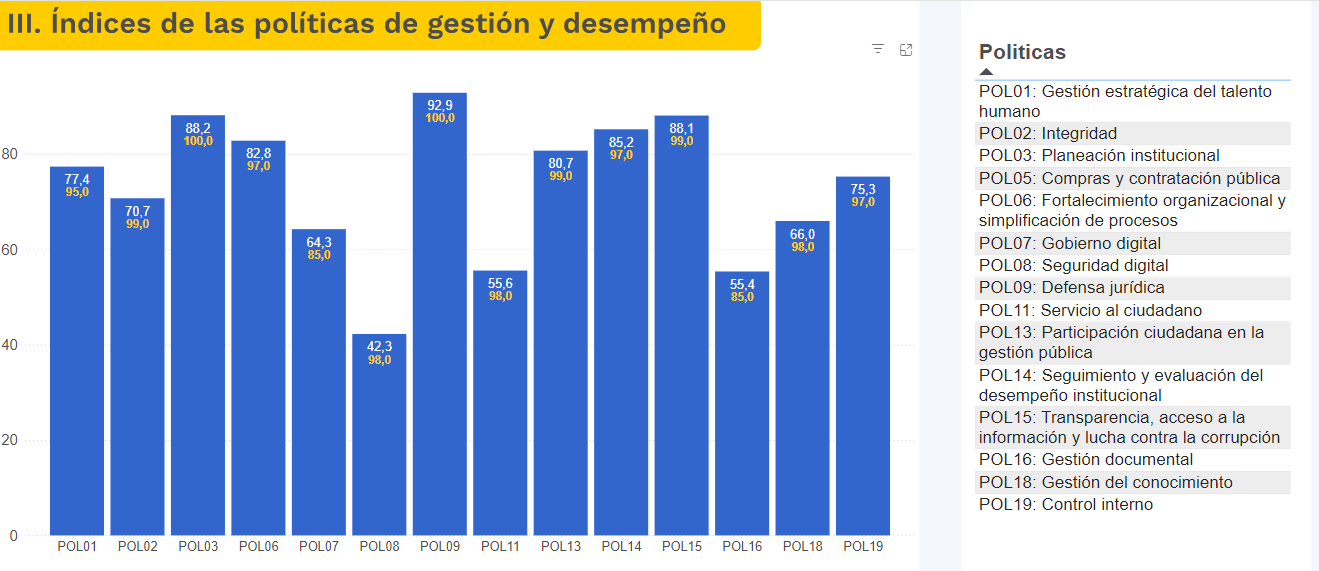 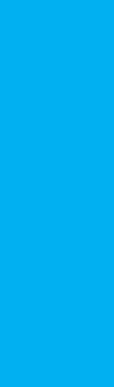 Revisión de resultados y trazabilidad MIPG años 2022 – 2023.
Recomendaciones
Política 8. seguridad digital.

Almacenar las copias de respaldo en un lugar aislado, en un segmento diferente a la de res y servidores, se propone realizar esta acción por medio de backups en dispositivos por dependencia donde se almacene la información mas relevante.
Identificar y gestionar los posibles riesgos de seguridad digital (Ciberseguridad).
Realizar análisis de vulnerabilidad para el portal web, sede electrónica y servicios expuestos a la internet.
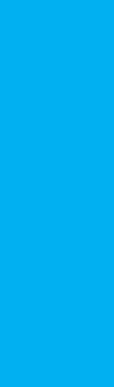 Revisión de resultados y trazabilidad MIPG años 2022 – 2023.
Recomendaciones
Política 11 Servicio al ciudadano. 


Contar con controles de acceso de personas con un ancho de paso igual o mayor a 80 cm para facilitar el acceso a las instalaciones e infraestructura física.  
Definir herramientas o mecanismos de evaluación del servicio y medición de la experiencia ciudadana, como parte del desarrollo anual de la estrategia de servicio o relacionamiento con las ciudadanías, en el marco del plan institucional.
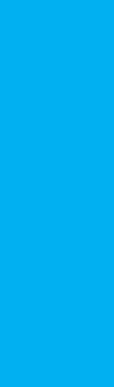 Revisión de resultados y trazabilidad MIPG años 2022 – 2023.
Recomendaciones
Política 16 Gestión documental. 
Garantizar la implementación del Plan de Preservación Digital a Largo Plazo, como parte integral del Sistema Integrado de Conservación - SIC,  a través del seguimiento y control de los riegos asociados a la preservación digital a largo plazo de los documentos, identificados en el diagnóstico, y contar con las evidencias.
Frente a la conservación documental de los soportes físicos, detectar si los documentos presentan situación de riesgo ocasionada por fenómenos naturales.
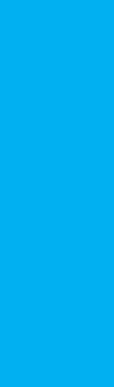 4.
Presentación y aprobación de la visión actualizada de la entidad acorde a el nuevo plan de desarrollo de la gobernación del Tolima (2024 – 2027).
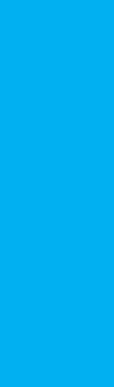 VISIÓN ACTUAL
Ser reconocidos en el 2025 a nivel regional y nacional como una entidad líder, por su capacidad de innovación y respuesta en la implementación de modelos de gestión, orientados a la transformación de los municipios y/o la conformación de esquemas regionales que garanticen la prestación eficiente de los servicios públicos de agua potable y saneamiento básico, para el desarrollo y bienestar integral de la comunidad tolimense rural y urbana, con sostenibilidad ambiental, equidad y conciencia social.
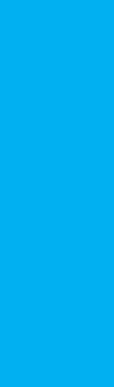 PROPUESTA N. 1
Ser reconocidos en el 2028 a nivel regional y nacional como una entidad líder, por su capacidad de innovación y respuesta en la implementación de modelos de gestión, orientados al fortalecimiento de los corredores agroindustriales, turísticos y tecnológicos que garanticen la prestación eficiente de los servicios públicos de agua potable y saneamiento básico, para el desarrollo y bienestar integral de la comunidad tolimense, con sostenibilidad ambiental y seguridad en el territorio.
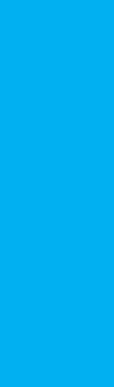 PROPUESTA N. 2
Ser reconocidos en el 2028 a nivel regional y nacional como una entidad líder, por su capacidad de innovación y respuesta en la implementación de modelos de gestión, orientados al fortalecimiento de los servicios públicos de agua potable y saneamiento básicos, para el desarrollo de los corredores agroindustriales, turísticos y tecnológicos que garanticen la prestación eficiente y bienestar integral de la comunidad tolimense, con sostenibilidad ambiental.
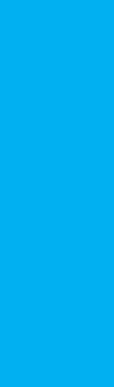 PROPUESTA N. 3
Nos visualizamos como una entidad líder a nivel nacional por su capacidad de innovación a la hora de implementar modelos de gestión, orientados al fortalecimiento de los servicios públicos de agua potable y saneamiento básicos, al 2028 se potencializarán los corredores agroindustriales, turístico y tecnológicos garantizando la prestación eficiente y bienestar integral de la comunidad tolimense, con sostenibilidad ambiental, brindando seguridad en el territorio.
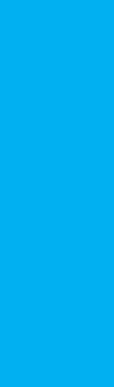 Actualización de la estructura organizacional
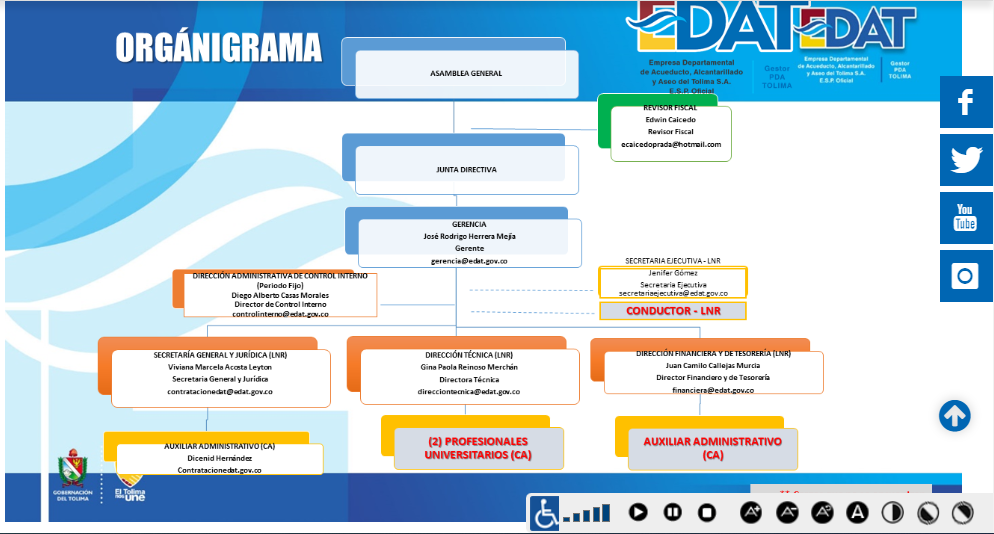 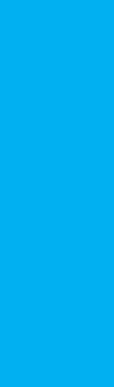 Actualización de la estructura organizacional
ASAMBLEA GENERAL
REVISOR FISCAL
JUNTA DIRECTIVA
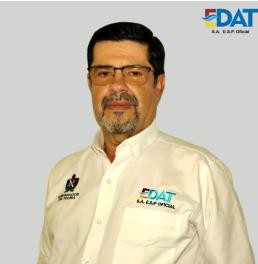 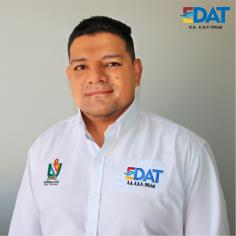 GERENCIA
DIRECCIÓN ADMINISTRATIVA DE  CONTROL INTERNO
JOSE RODRIGO HERRERA MEJÍA
DIEGO ALBERTO CASAS MORALES
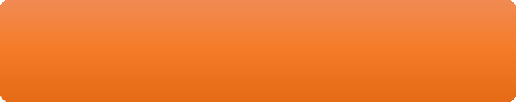 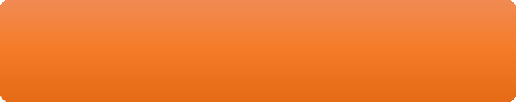 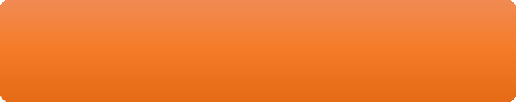 DIRECCIÓN FINANCIERA Y DE
TESORERÍA
SECRETARÍA GENERAL Y JURÍDICA
DIRECCIÓN TÉCNICA
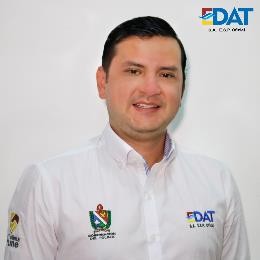 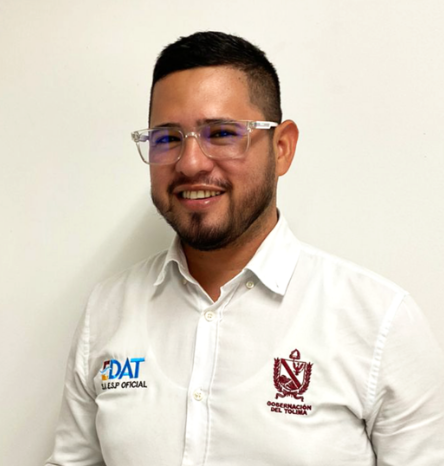 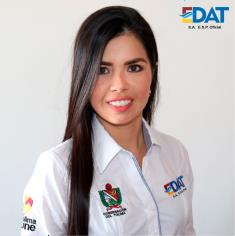 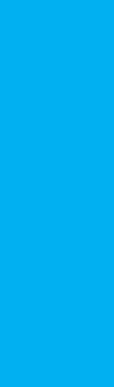 VIVIANA MARCELA ACOSTA LEYTON
JUAN CAMILO CALLEJAS MURCIA
Gustavo Andrés Piedrahita Cobo
ORGÁNIGRAMA
ASAMBLEA GENERAL
REVISOR FISCAL
José Domingo Perilla
JUNTA DIRECTIVA
GERENCIA
José Rodrigo Herrera Mejía
Gerente 
Gerencia@edat.gov.co
DIRECCIÓN ADMINISTRATIVA DE  CONTROL INTERNO
(Periodo fijo)
Diego Alberto Casas Morales
Director De Control Interno 
controlinterno@edat.gov.co
SECRETARIA EJECUTIVA - LNR
Jenifer Gómez 
Secretaria ejecutiva 
 secretariaejecutiva@edat.gov.co
DIRECCIÓN TÉCNICA
Gustavo Andrés Piedrahita Cobo
Diretor Técnico 
Direcciontecnica@edat.gov.co
DIRECCIÓN FINANCIERA Y DE
TESORERÍA
Juan Camilo Calejas Murcia
Director financiero y de tesoreria  
financiera@edat.gov.co
SECRETARÍA GENERAL Y JURÍDICA
Viviana Marcela Acosta Leyton
Secretaria General y Jurídica
Contratacionedat@edat.gov.co
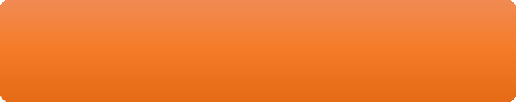 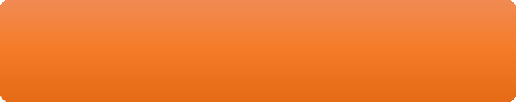 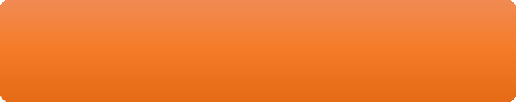 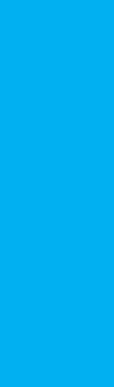 AUXILIAR ADMINISTRATIVO (CA)
Dicenid Hernández Villareal
(2) DOS PROFESIONALES
UNIVERSITARIO (CA)
AUXILIAR ADMINISTRATIVO (CA)
v
Confirmación de la fecha para realizar la inducción y reinducción con todo el personal.
5.
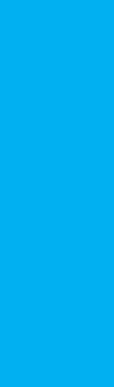 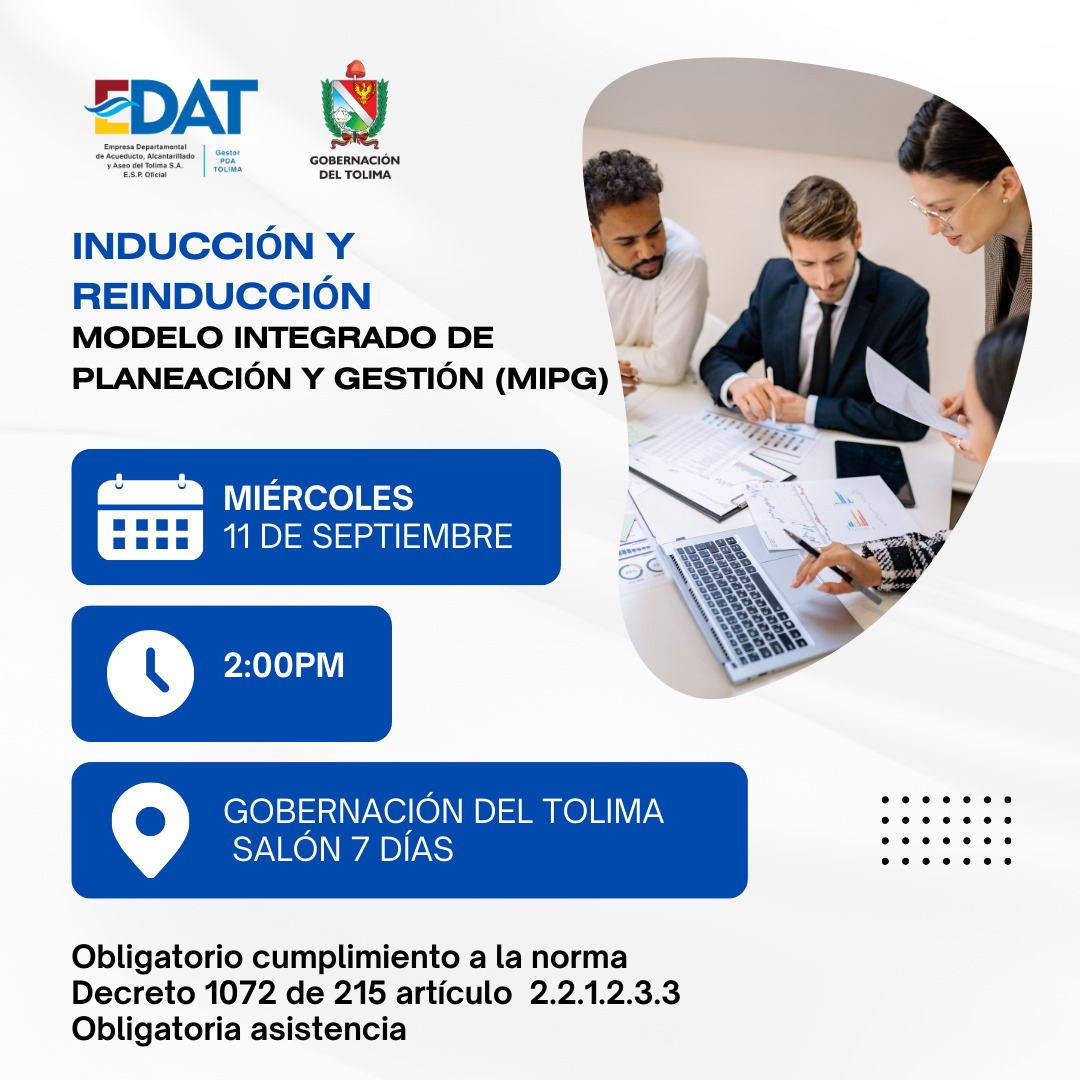 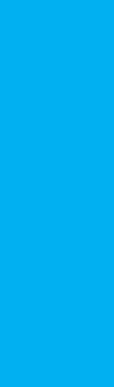 v
Designación del colaborador que brindara la información por área para realizar la actualización de: Matrices DOFA, Normogramas, Mapas de riesgos e Indicadores.
6.
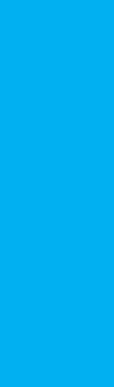 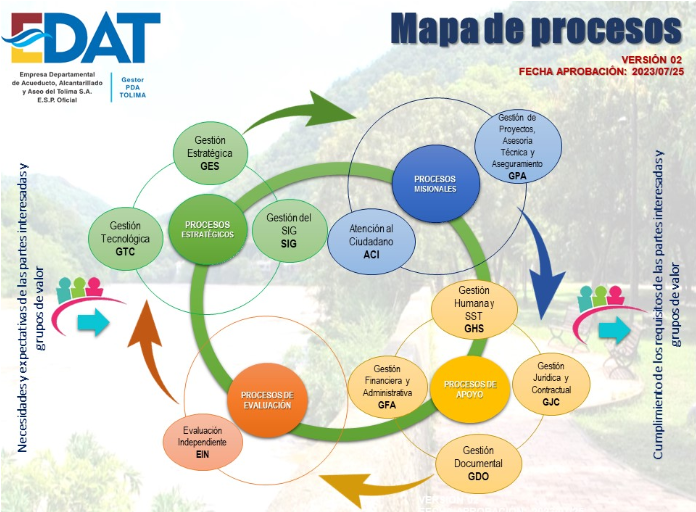 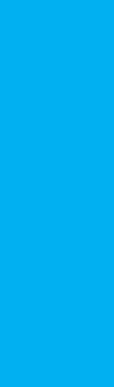 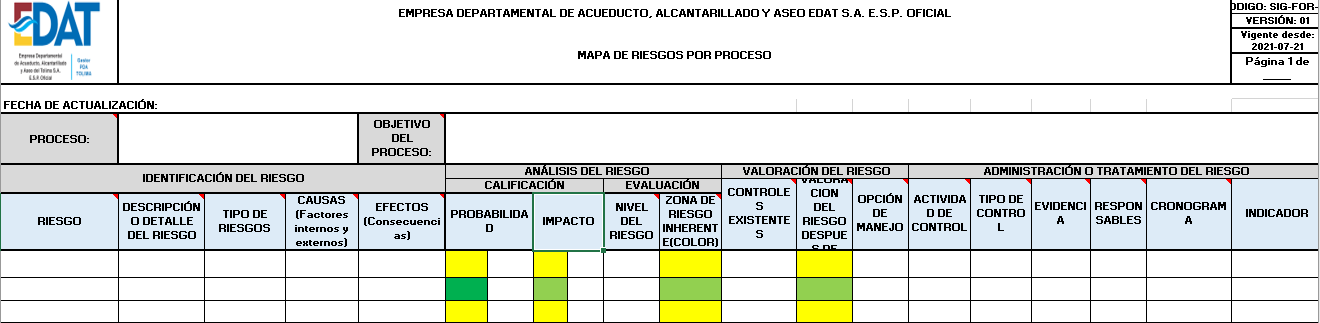 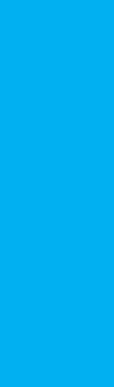 7.
Intervención por la profesional del sistema de gestión de seguridad y salud en el trabajo con el fin de exponer temas para la actualización de la política general del sistema de gestión de seguridad y salud en el trabajo (SG-SST).
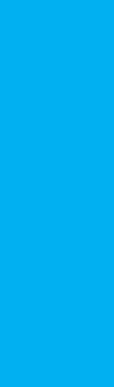 CONFORMACION Y DELEGACION DE COMITES Y BRIGADA DE EMERGENCIA.
COPASST / VIGIA
COMITÉ DE CONVIVENCIA LABORAL
Normas que regulan el COPASST Y VIGIA
Norma que regulan el comité de convivencia laboral COCOLA
Resolución 1016 de 1989 
Resolución 2013 de 1986
➢ Decreto-Ley 1295 de 1994
➢ Ley 1562 de 2012 y
 ➢ Resolución 0312 de 2019 ➢ Decreto 1072 de 2015
Ley 1010 del 2006.
Resolución 2646 de 2008.
Resolución 652 del 2012. 
Resolución 1356 del 2012.
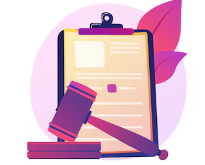 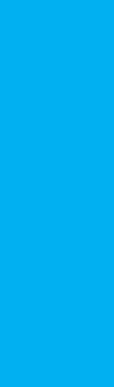 CONFORMACION DE COMITÉS
VIGIA SST.
RESOLUCION 2013 de 1986
     Articulo 2,3. 
DECRETO LEY 1295 DE 1994 
      Articulo 35
COMITÉ DE CONVIVENCIA LABORAL
RESOLUCION 652 DEL  2012: Articulo 3. conformación .
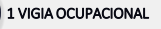 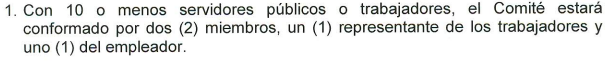 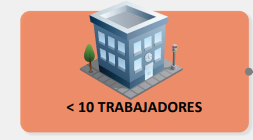 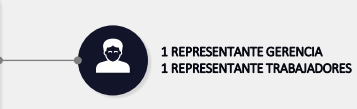 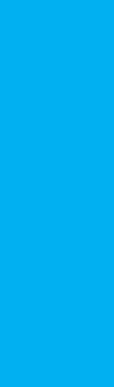 FUNCIONES DEL VIGIA SST
RESOLUCION 2013 DE 1886

Proponer actividades que procuren la salud de los trabajadores y un ambiente adecuado en los sitios de trabajo 
Proponer y participar en capacitaciones sst.
Colaborar en el Analís de las investigaciones de los accidentes de trabajo y enfermedades laborales 
Vigilar el cumplimiento de las normas sst 
Visitar, periódicamente, las instalaciones de trabajo e informar al empleador sobre la existencia de factores de riesgo y sugerir medidas correctivas o de control.
Servir como organismo de coordinación entre el empleador y los trabajadores en la solución de problemas sobre Seguridad y Salud en el Trabajo.
Revisar las estadísticas de accidentalidad y enfermedades laborales.
Archivar los informes de las actividades que desarrolle en ejercicio de sus funciones y mantenerlos a disposición del empleador, los trabajadores y las autoridades competentes.
Las demás funciones que le señalen las normas sobre seguridad y salud en el trabajo.
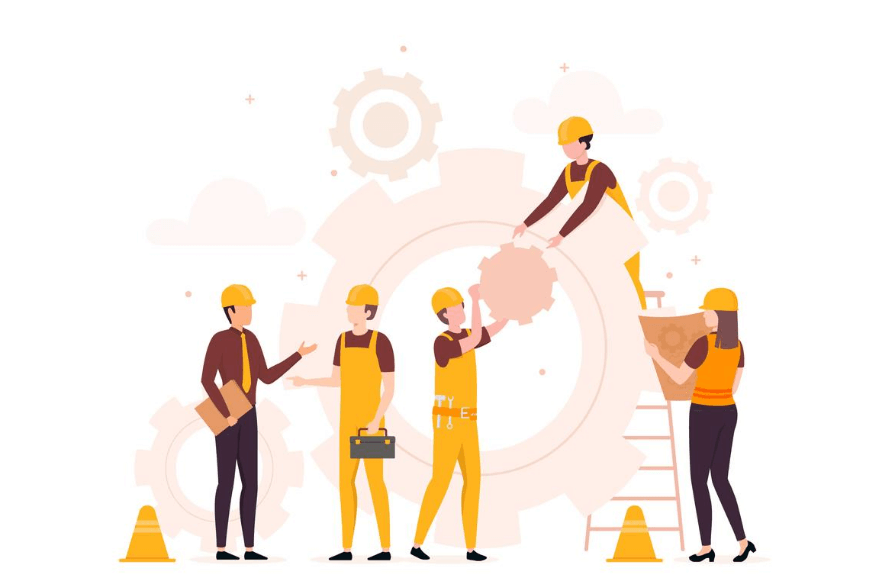 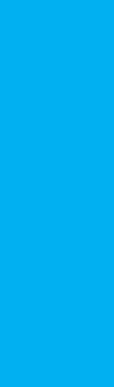 FUNCIONES DEL VIGIA SST
Responsabilidades del Decreto 1072 de 2015
Revisar el plan anual de capacitación propuesto por el administrador del SG-SST (artículo 2.2.4.6.11).
Revisar la política y los objetivos del SG-SST (artículo 2.2.4.6.5).
Formular recomendaciones para el mejoramiento del SG-SST (artículo 2.2.4.6.8).
Emitir recomendaciones sobre los resultados de las evaluaciones de los ambientes de trabajo a que haya lugar (artículo 2.2.4.6.15).
Participar en la identificación de peligros y la evaluación de riesgos que puedan derivarse de cambios en la empresa (artículo 2.2.4.6.26).
Participar en la planificación de las auditorías al SG-SST (artículo 2.2.4.6.29).
Revisar el documento generado en la revisión por la dirección y supervisar la ejecución de las acciones correctivas, preventivas y de mejora derivados de este (artículo 2.2.4.6.31).
Rendir cuentas de su desempeño como mínimo una vez al año (artículo 2.2.4.6.8).
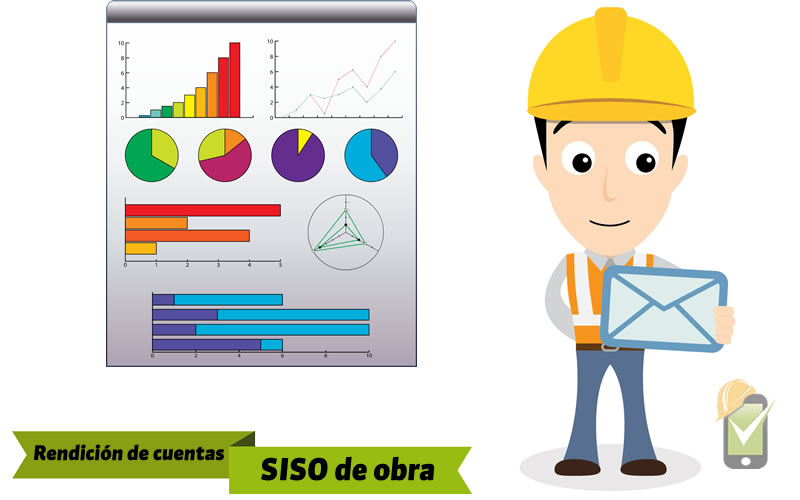 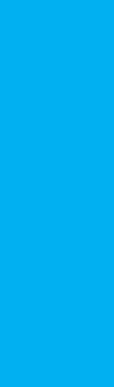 BRIGADA DE EMERGENCIA
NORMA QUE LO REGULA
DECRETO 1072 DE 2015 
LEY 9 DE 1979
RESOLUCION 2400 DE 1979
RESOLUCION 0312 DE 2019
Entre otras que aplican para cada brigadista
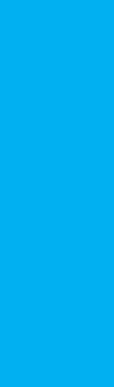 CONFORMACION DE BRIGADA
BRIGADA Y GRUPO DE APOYO:
PRIMEROS AUXILIOS 
CONTROL DE INCENDIOS 
EVACUACION Y RESCATE
JEFE O COORDINADOR DE TODA LA BRIGADA
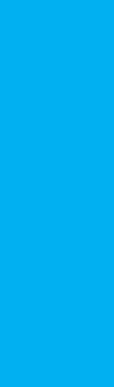 REQUISITO PARA EL PROCESO SELECCIÓN Y EVALUACIÓN DE PROVEEDORES Y/O CONTRATISTAS
DECRETO 1072 DE 2015
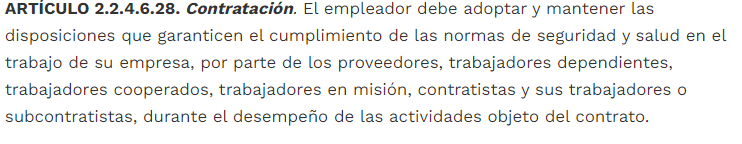 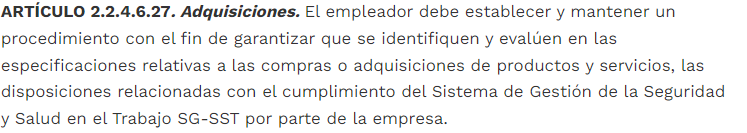 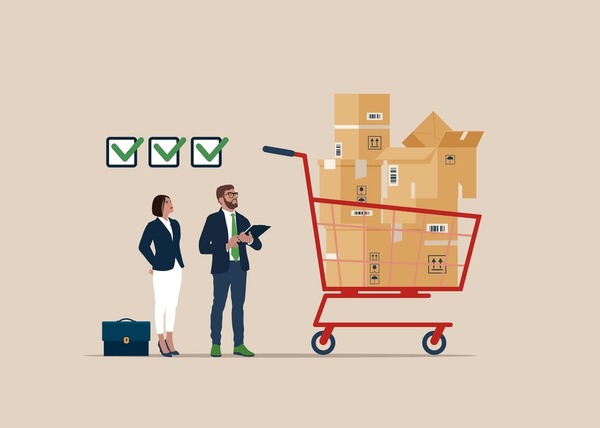 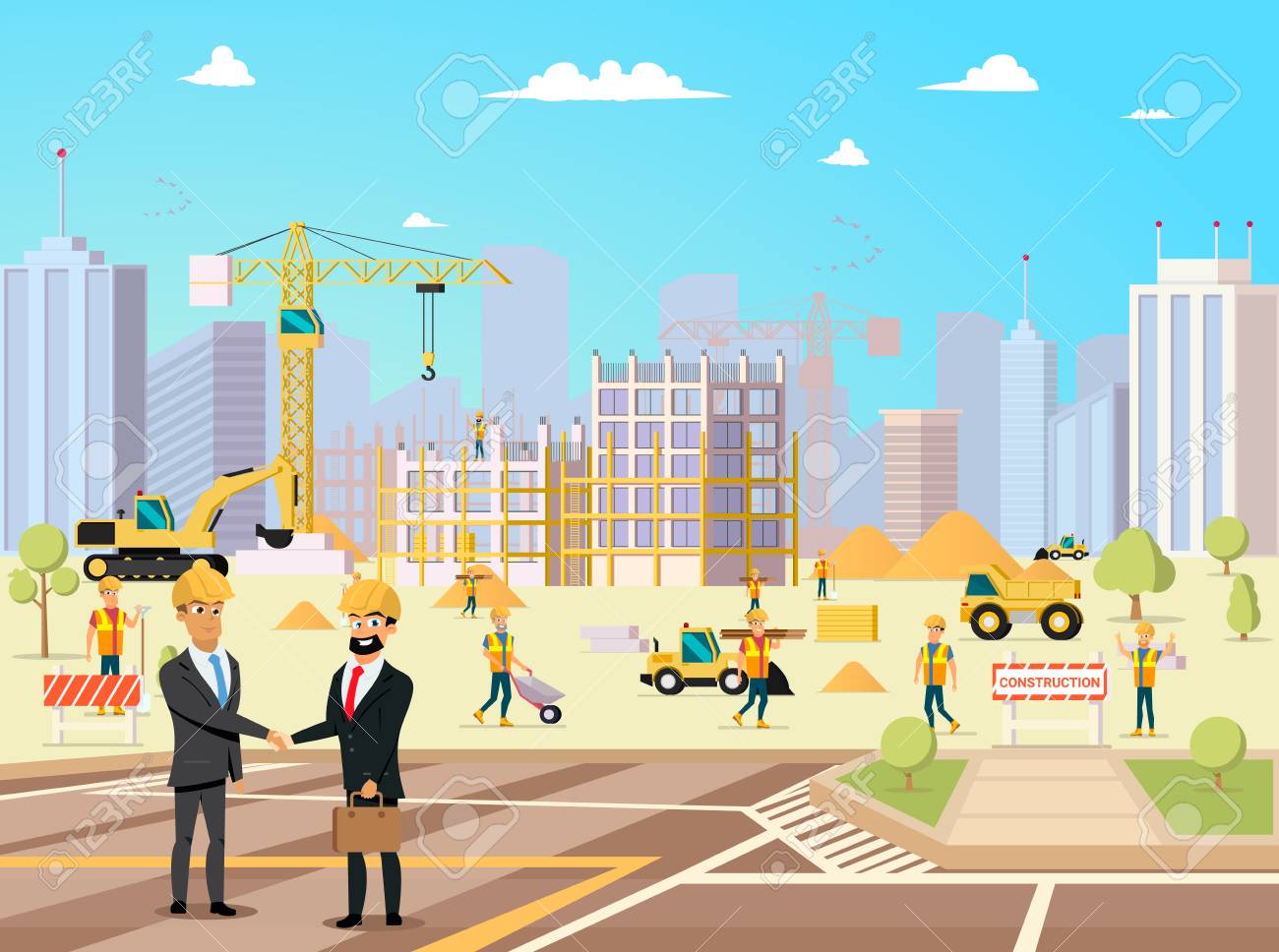 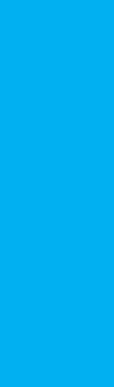 RUTA PARA REPORTES DE ACCIDENTES DE TRABAJO Y ENFERMEDAD LABORAL
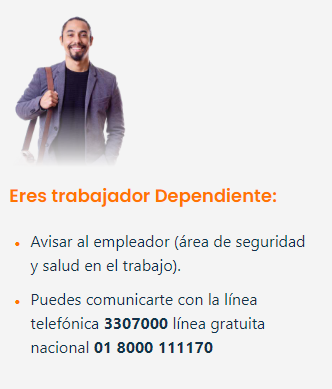 ENFERMEDAD LABORAL 
 
el funcionario deberá dirigirse a la EPS donde se encuentre afiliado, en la cual el médico laboral realizará un diagnóstico y concepto de la presunta enfermedad laboral; esto será notificado a la ARL, al funcionario y a la Entidad.
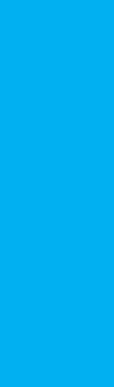 ASIGNACIÓN DE RECURSO FINANCIEROS PARA EL ÁREA DE SEGURIDAD Y SALUD EN EL TRABAJO
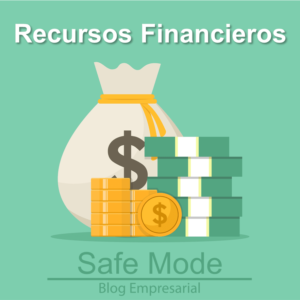 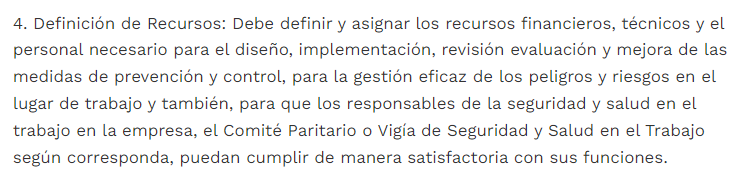 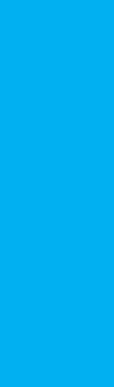 ACTUALIZACIÓN DE POLÍTICA DE SEGURIDAD Y SALUD EN EL TRABAJO
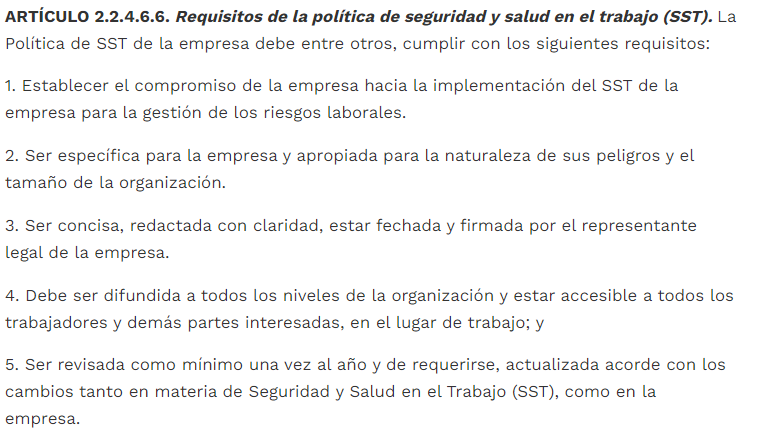 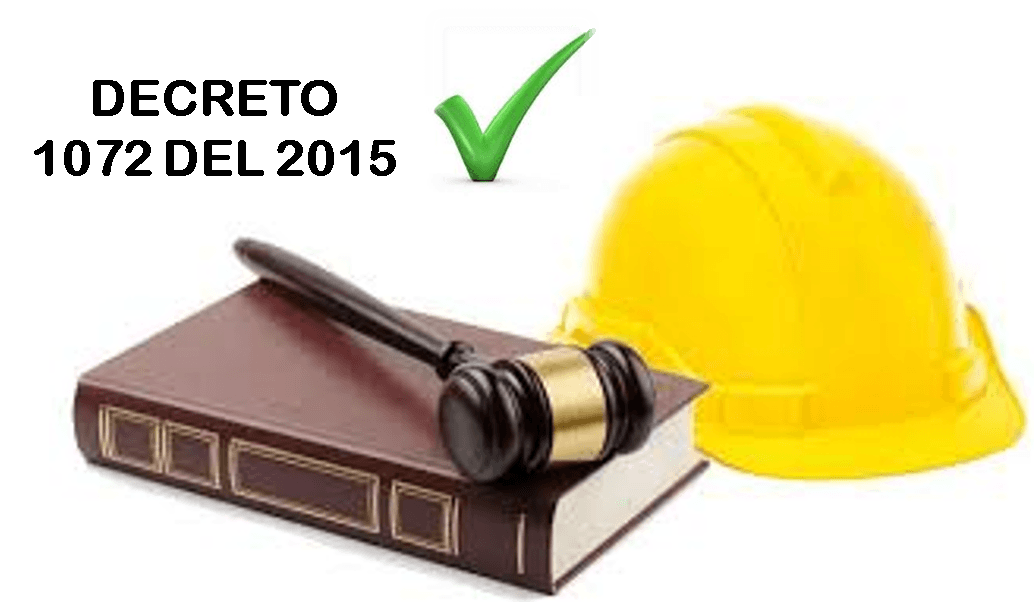 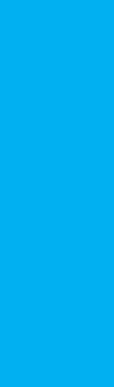 POLITICA DE SEGURIDAD Y SALUD EN EL TRABAJO
La empresa de Acueducto, Alcantarillado y Aseo del Tolima EDAT S.A. E.S.P. OFICIAL, es una empresa dedicada a coberturas efectivas en agua potable y saneamiento básico en el departamento del Tolima , la cual   se compromete con la protección y bienestar físico, mental y social de todos sus colaboradores y demás partes interesadas, a través de la implementación y mejora continua del Sistema de Gestión de Seguridad y Salud en el trabajo SG-SST, que inicia con la identificación de los peligros, valoración, evaluación de riesgos y determinación de controles, implementando acciones orientadas a la intervención de las condiciones de trabajo y actos inseguros, fomentando así una cultura preventiva, que disminuya los incidentes, accidentes y enfermedades laborales, en cumplimiento del marco normativo vigente, destinando los recursos humanos, físicos y financieros necesarios para la gestión de la seguridad y salud en el trabajo.
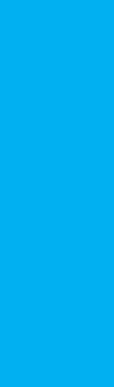 8.
conclusiones y recomendaciones
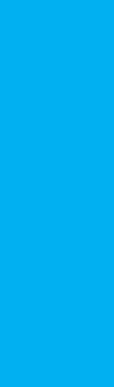 9.
Lectura y aprobación del acta de la reunión del día de hoy.
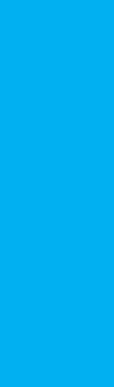 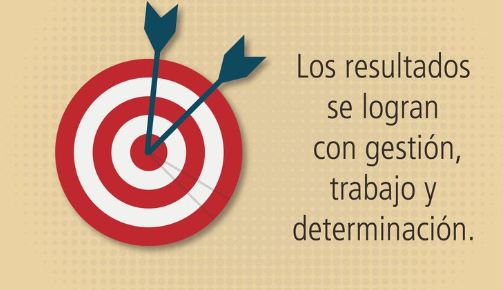 ING. Laura León Cárdenas 
Tel. 320-2695159
vivileon110@Gmail.com
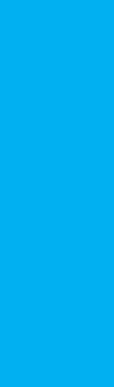 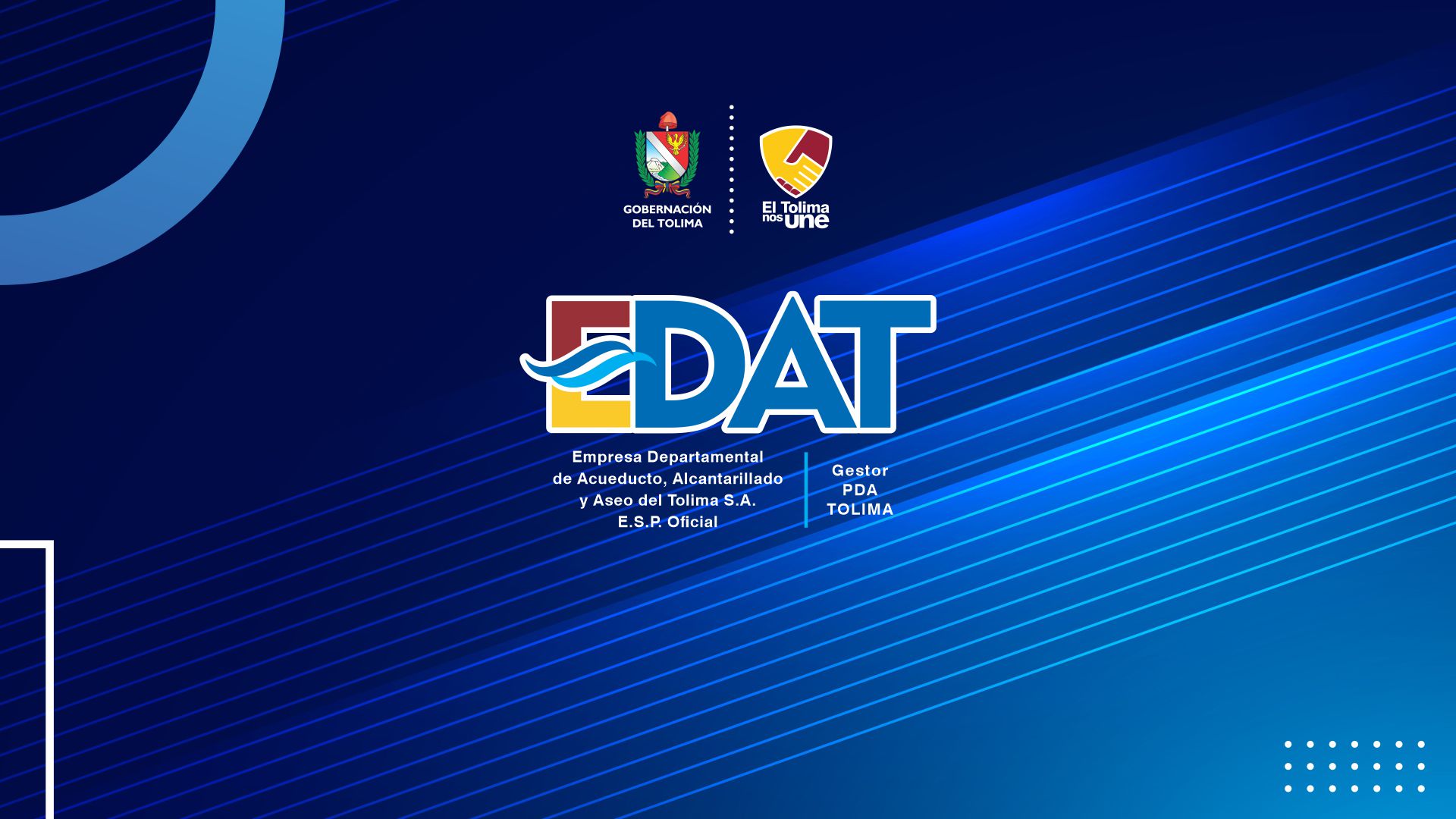